5. Presenting a scientific work
5. Presenting a scientific work
Types of scientific contributions
- original contribution (the article) - universal communication tool, it exists in several forms, the style of writing should be standardized
- review - summary of already published results with new interpretations,  critical approach is highly needed here
- monographs, books - collections of already published, discussed results in a way that resulting book will have long-term validity
- popularization article or a book -  must be accessible to broad reader’s community (public), it is not a true scientific report
- bachelor, diploma, dissertation and habilitation theses - their purpose is to get the an academic or scientific degree, they could be presented as “stand alone” or just as the collection of already published papers
B130P16E: Practical basics of scientific work		  Department of Experimental Plant Biology, FS CU 	https://lhr.ueb.cas.cz/petrasek/B130P16E.htm
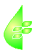 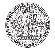 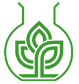 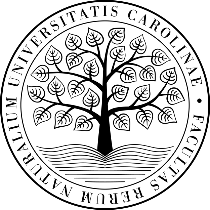 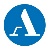 5. Presenting a scientific work
5.1 Bachelor thesis
- bibliographic search - thesis itself may contain experimental results, but 		            bibliographic part is the most rated part of the work
- instructions for writing bachelor thesis - they are unified for whole section of biology (http://www.natur.cuni.cz/biologie-en?set_language=en), detailed instructions (in Czech) could be found at the web of biological section (biologická sekce).
Basic conception and overall extent of the work:
- the responsibility is up to the student - the supervisor helps by useful advices and may help with interpretations
- it is a bibliographic search  - this is the most evaluated part of the work, experimental results might be included, but they are not so important
-  the work should demonstrate the ability of student to compile relevant scientific literature - the most important is the complexity of the view, the ability of  making conclusions, strong statements and generalizations.
scientific style of writing - in Czech, Slovak and English. The best and very concise introduction to scientific writing is from William Strunk Jr. - The Elements of Style, it is freely available at  Google books or here in pdf. Wikipedia also gives great introduction to the correct scientific writing at http://en.wikipedia.org/wiki/Scientific_writing
B130P16E: Practical basics of scientific work		  Department of Experimental Plant Biology, FS CU 	https://lhr.ueb.cas.cz/petrasek/B130P16E.htm
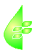 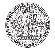 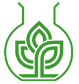 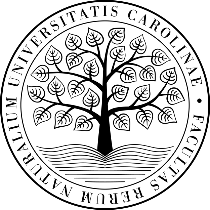 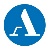 5. Presenting a scientific work
5.1 Bachelor thesis
Basic conception and overall extent of the work:
- information from text books are not enough
- secondary references should be minimized - there are even papers describing the potential risk of trusting secondary references
- more focused topic is better than general - it gives student the chance to deeply understand certain topic and discuss it in detail
B130P16E: Practical basics of scientific work		  Department of Experimental Plant Biology, FS CU 	https://lhr.ueb.cas.cz/petrasek/B130P16E.htm
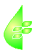 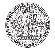 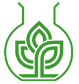 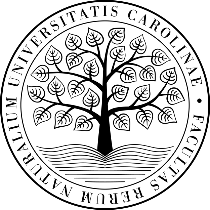 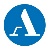 5. Presenting a scientific work
5.1 Bachelor thesis
Structure of bachelor thesis:
- Optimal length 15-20 pages - should not be longer than 40 pages, spacing 1.5, 			          page borders around 2.5 cm, 70 characters/line
- abstract - both in Czech and English, maximum 2000 characters 
	   - it should unequivocally define the aim of this bibliographic search
- key words - 5-10 words, they should be both in Czech and English, they should reflect the topic clearly
- introduction - setting out the rationale for the thesis as a whole including short overview on the historical context of the research in the field of selected topic. It is worth to state why would one want to read it now, rather than at any other time. It should mention how individual topics are going to be organized into a clearly structured article.
- main text - it could be divided with subheadings reflecting individual topics
B130P16E: Practical basics of scientific work		  Department of Experimental Plant Biology, FS CU 	https://lhr.ueb.cas.cz/petrasek/B130P16E.htm
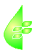 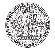 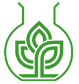 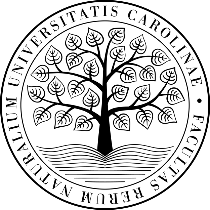 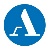 5. Presenting a scientific work
5.1 Bachelor thesis
Structure of bachelor thesis:
- results of experiments - they could be implemented, but only as the complement to the main bibliographic search. The best is to include the paragraph describing how the selected topic will be experimentally approached during diploma studies.
- references - the style is not pre-defined. It could be selected form certain scientific journal, or as suggested by official standards (could be found in Czech at citace.com pages http://www.citace.com/index.php 	       - reference manager software for collecting and  organizing references is the best solution for formatting citations  as well as bibliography
- supplements, images - it is always better to include them into the text, only in case of larger amount of data they could be at the end
Whole bachelor thesis is submitted both in printed (2 copies) and electronic pdf form.
B130P16E: Practical basics of scientific work		  Department of Experimental Plant Biology, FS CU 	https://lhr.ueb.cas.cz/petrasek/B130P16E.htm
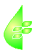 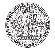 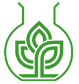 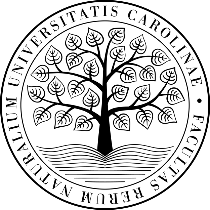 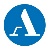 5. Presenting a scientific work
5.1 Bachelor thesis
Review procedure:
- reviews of opponent and supervisor - opponent is selected by respective department from experts in the field, PhD. students in the last year of their studies might be opponents as well.
- instructions for writing opponent’s review - the aim is to prevent the heterogeneity in the evaluation of the work.
- bachelor work as well as opponent’s and supervisors’s reviews are announced at the departmental web pages 2-3 days before defense procedure
Defense procedure:
- parts of the defense procedure - student’s presentation, reading of opponent’s reviews by the opponents, answers of opponent’s questions by student, and general discussion, alltogether not more than 30 minutes
- decision  - it is up to the committee that is composed from at least 3 members from 3 faculty departments
B130P16E: Practical basics of scientific work		  Department of Experimental Plant Biology, FS CU 	https://lhr.ueb.cas.cz/petrasek/B130P16E.htm
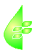 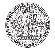 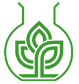 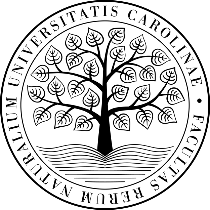 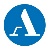 5. Presenting a scientific work
5.1 Bachelor thesis
Some common mistakes:
- not enough or too much of references used for assembling of the thesis
- language mistakes - both in English and Czech, both in syntax and grammar
- citation inaccuracy - both ignorance and misunderstanding of the cited paper might be a reason, the effort to understand the text is crucial here.
individual departments have some modifications of the instructions -  they could be found at http://www.natur.cuni.cz/biologie/studium/bakalarske-obhajoby
- bachelor thesis as a bibliographic search might be in optimal situation used for diploma thesis theoretical introduction.
B130P16E: Practical basics of scientific work		  Department of Experimental Plant Biology, FS CU 	https://lhr.ueb.cas.cz/petrasek/B130P16E.htm
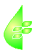 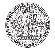 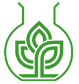 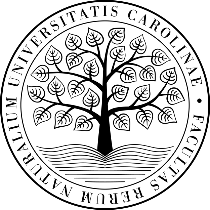 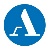 5. Presenting a scientific work
5.2. Master (diploma) thesis
The main objective:
- to integrate experimental results with the actual knowledge in the field - 	 master thesis is not only bibliographic search, correct discussion with student’s experimental results is crucial, not properly working experiments are not so big obstacle in case of their correct discussion i.e. why it did 	not work, etc.
- writing rules - similar for all departments of experimental biology, but there are  not common obligatory rules (as it is for bachelor thesis)
- instructions for the department of plant experimental biology are here, for  department of microbiology and genetics here.
- the most important is to keep uniform style of writing and organization of the text, main text blocks are abstract, introduction, bibliographic search, material and methods, results, discussion, summary and references
B130P16E: Practical basics of scientific work		  Department of Experimental Plant Biology, FS CU 	https://lhr.ueb.cas.cz/petrasek/B130P16E.htm
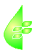 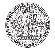 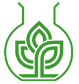 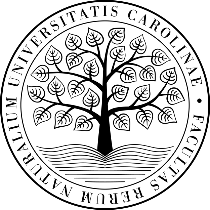 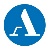 5. Presenting a scientific work
5.2. Master (diploma) thesis
Defense procedure:
- requirement for the successful termination of MSc. studies - Mgr (Magister)or MSc (Master of Science)
- introduction of students by the chair of the defence
- student’s oral presentation, max. 20 min
- the most important is to introduce the main objectives of the work, why there was necessary to perform particular experiments.  One should choose only the most important results for the presentation, optimal presentation should be in a form of exciting story with exciting conclusions
- conclusions should put results into the context of general knowledge, do not forget to acknowledge colleagues, publication strategy may be mentioned as well
- reading of opponent’s reviews - opponent should be from other institution- answering the questions- general discussion - try to avoid too extensive argumentation- committee decision
B130P16E: Practical basics of scientific work		  Department of Experimental Plant Biology, FS CU 	https://lhr.ueb.cas.cz/petrasek/B130P16E.htm
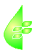 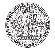 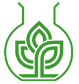 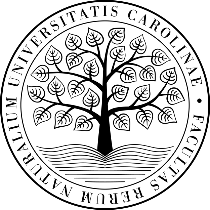 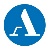 5. Presenting a scientific work
5.3. PhD Dissertation thesis
it is required for the successful finish of Ph.D. studies - title Ph.D. (http://www.natur.cuni.cz/biologie/studium/doktorske-studium)
- „PhD study board“ – it guarantees the existence of the particular research specialization at the faculty, it continuously evaluates the work of  Ph.D. students including defense procedures
- Forms of PhD work - either separate thesis or collection of published papers with the introduction
- electronic theses - available at the web,  here or here.
B130P16E: Practical basics of scientific work		  Department of Experimental Plant Biology, FS CU 	https://lhr.ueb.cas.cz/petrasek/B130P16E.htm
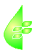 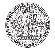 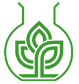 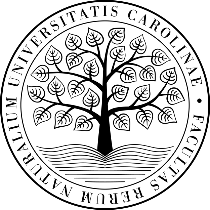 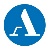 5. Presenting a scientific work
5.4. Scientific contributions at the conferences and seminars
Abstract
very condensed form of scientific paper containing:
Introduction and Rationale - why it has been necessary to make an experimentMethods - briefly, but clearlyResults - only the most important piece of evidence Discussion and conclusion 
- all together not more than 200-300 words
- the example of poster abstract
B130P16E: Practical basics of scientific work		  Department of Experimental Plant Biology, FS CU 	https://lhr.ueb.cas.cz/petrasek/B130P16E.htm
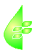 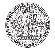 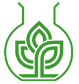 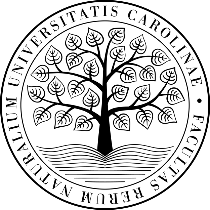 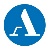 5. Presenting a scientific work
5.4. Scientific contributions at the conferences and seminars
Poster:
- efficient way of making your results publicly known
- it could have long-lasting validity - hanging at the corridor’s wall
- there are no obligatory rules - you should attract attention
- presentation at the conference - poster sessions, the author should be present at specified time, mini-presentation“ could be organized
- conclusions are the most important - in a form „take home message“
- printed miniature of the poster – very useful of the propagation
- preparation using a software - Corel Draw, Adobe Illustrator or Power Point, pdf or eps for printing
B130P16E: Practical basics of scientific work		  Department of Experimental Plant Biology, FS CU 	https://lhr.ueb.cas.cz/petrasek/B130P16E.htm
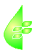 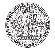 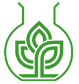 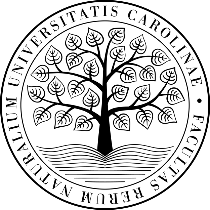 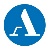 5. Presenting a scientific work
5.4. Scientific contributions at the conferences and seminars
Oral contributions at the conference:
- purpose of the contribution - presenting author usually speaks also about  the work of other colleagues from the team
- the main purpose is to convince others that presented results are important and that the  group of authors is reliable
- always include the reference to published papers
- common mistakes - not balanced proportion of results and general introduction 	         	      - exceeding time limit		      - monotonous presentation	                     - low self-criticism or too high criticism to other results	         	      - problems in graphics  (black on white is stil the best!)
- example of the oral contribution at the conference
B130P16E: Practical basics of scientific work		  Department of Experimental Plant Biology, FS CU 	https://lhr.ueb.cas.cz/petrasek/B130P16E.htm
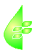 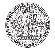 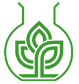 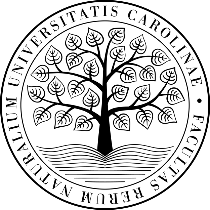 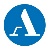